DATABITE NO. 105
Regulating informational infrastructure: Internet platforms as the new public utilities
featuring K. Sabeel Rahman
Assistant Professor of Law, Brooklyn Law SchoolFellow, Roosevelt Institute
December 6, 2017
#Databites
@datasociety
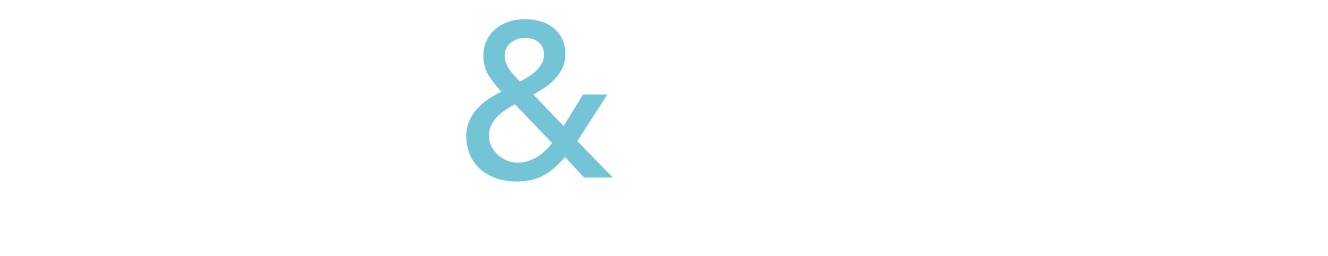 Dis-information, manipulation, and online speech
Big data, AI, algorithms, and discrimination
Privacy, surveillance, accountability
Market power and platform power
INFORMATIONAL INFRASTRUCTURE
INFORMATIONAL INFRASTRUCTURE
Complicated because:

Overlapping and nested kinds of infrastructure
Implicates multiple moral values
Requires range of governance tools
Involves public and private governance
THE PUBLIC UTILITY TRADITION
Progressive critique of private power
Domination – “benevolent absolutism” 
Contestation – “private government”
Subset: “public utility” – 


Problem of private control 
over basic necessities
Shepard v. Milwaukee Gas Light (Wisconsin, 1858)

“they have a right to make all such needful rules and regulations for their own and the convenience and security of the public… but these rules and regulations must be reasonable, just, lawful, not capricious, arbitrary, oppressive, or unreasonable. 

Were it not so, the whole net work of pipes and machinery would be at the mercy of the careless, the fraudulent or the malignant …
Shepard v. Milwaukee Gas Light (Wisconsin, 1858)

“The successful operation of this gas company worked a radical change in the mode of lighting the streets, dwellings, and places of business in the city, and created thereby a sort of necessity for the article, to produce which, the exclusive privilege was conferred upon them, and hence they assumed the correlative duty of supplying this necessity”
Munn v. Illinois (1876)

Grain warehouses as “gateway to commerce” …
Applications:
Railroads
Telegraph and telephony
Municipal utilities
Basic goods – milk, ice, water, and much more
INFORMATIONAL INFRASTRUCTURE TODAY
Defining infrastructure
Scale
Downstream uses 
Vulnerability
Social,  not economic
Fluid, not rigid
Infrastructure in a digital society
Power is diffused, networked, decentralized…

…yet still concentrated, unchecked, dominating
Varieties of information infrastructure and power
Actual control / monopoly
Gatekeepers
Scoring power
Background rules, algorithms,  curation
GOVERNING 
INFORMATIONAL INFRASTRUCTURE
Governance principles
1) Provision

Access
Anti-discrimination / Common carriage
Fair pricing
Governance principles
2) Protection

Anti-fraud, anti-contamination, nuisance
Privacy and consumer protection; fiduciary duty
Governance tools
Administrative models 

Direct regulation by public actors 
Regulatory capacity and capture?
First Amendment? 

Self-regulation by private actors 
Professional norms
Ratings and certification 
watchdogs
Governance tools
Structural regulation – shift incentives & power

FIREWALLS – shifting the incentives
E.g. antitrust remedies
Regulated competition
E.g. privacy, big data tax

PUBLIC OPTIONS – 
E.g. scoring and ratings?
SUMMING UP: Infrastructure as a conceptual framework
Diagnosing outsized power and influence 
Scale, downstream uses, vulnerability

Governance principles
Protection, provision

Governance tools
Public, private, structural
Join the conversation!
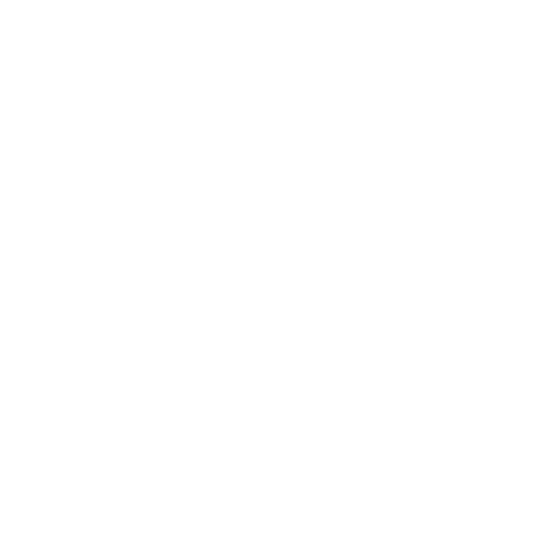 #Databites  @datasociety
December 6, 2017
Databite No. 105
datasociety.net
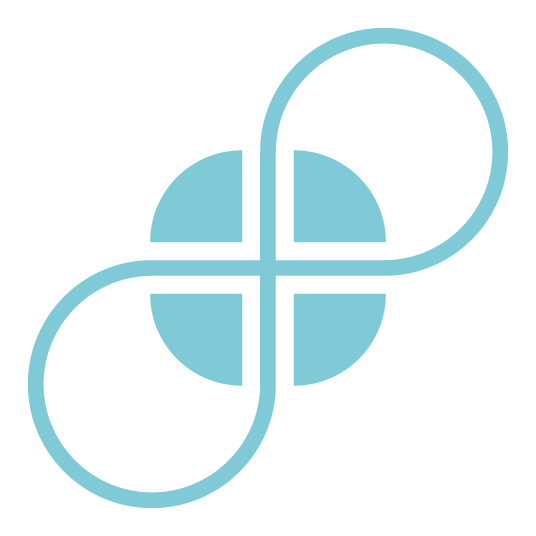 K. Sabeel Rahman @ksabeelrahman
December 6, 2017
Databite No. 105
datasociety.net